EVERY COUNTRY HAS ITS OWN NATIONAL SYMBOL AND EMBLEM
Daffodil – the emblem of Wales
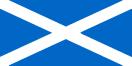 St.Andrew’s flag – the flag of Scotland
White stork – the national symbol of Belarus
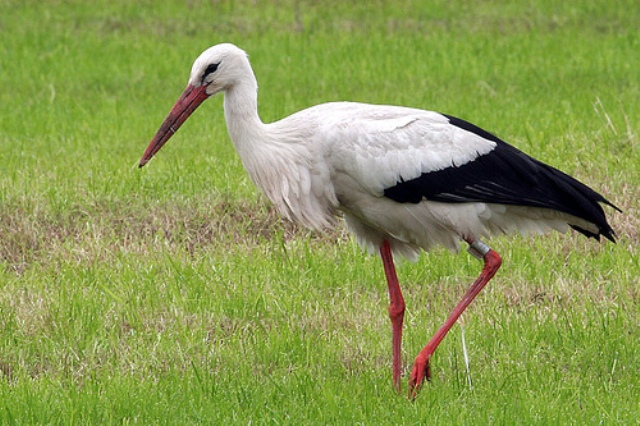 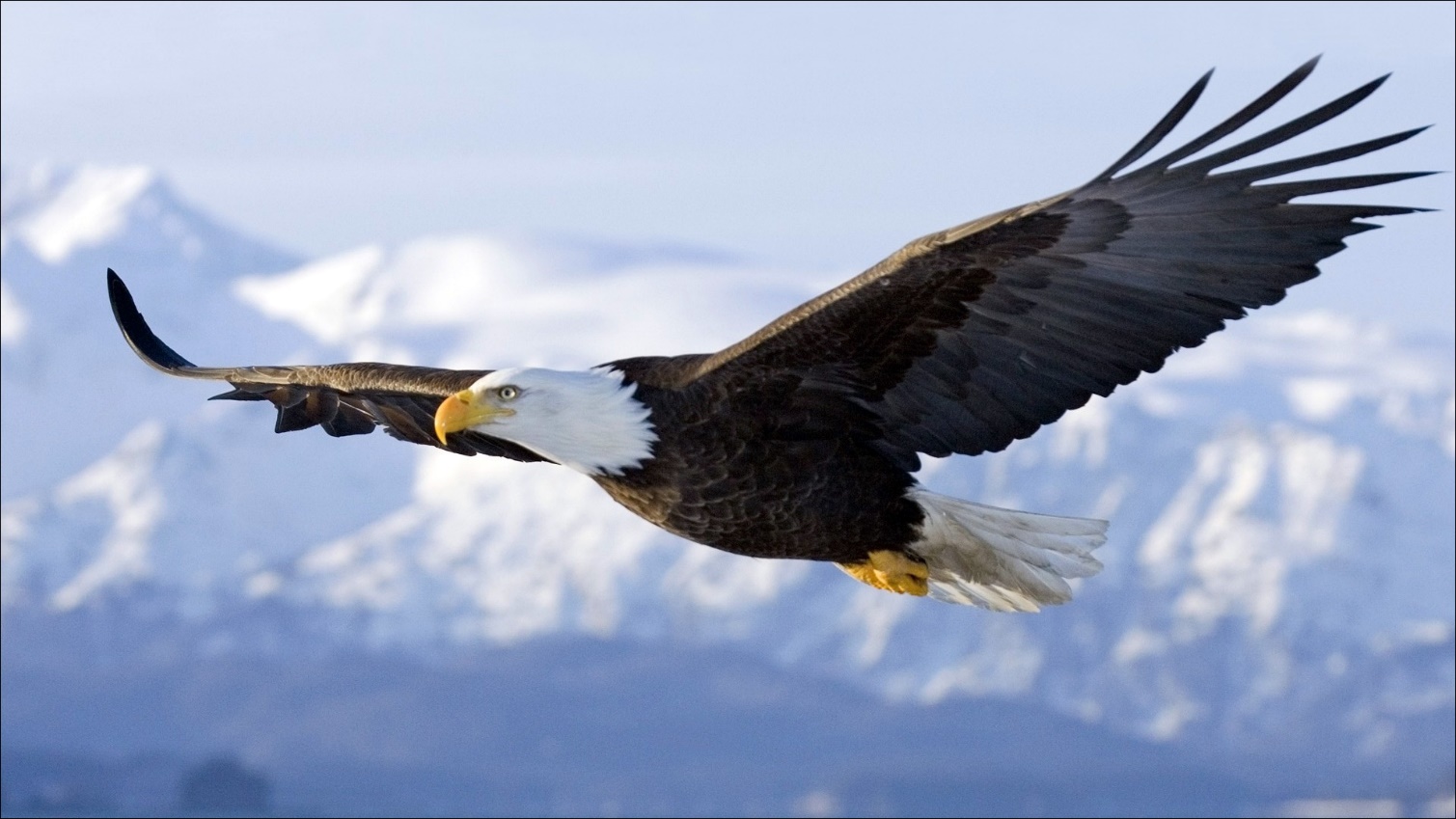 Bald eagle – the national symbol of the USA
Red rose – the symbol of England
Bear – the national symbol of Russia
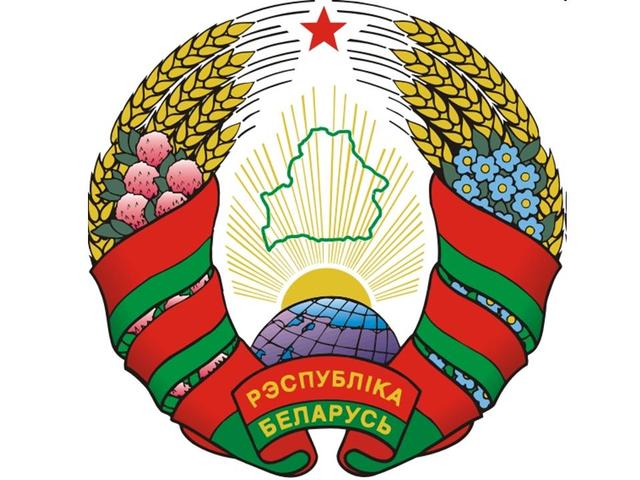 The national emblem of Belarus
Union Jack – the national flag of the UK
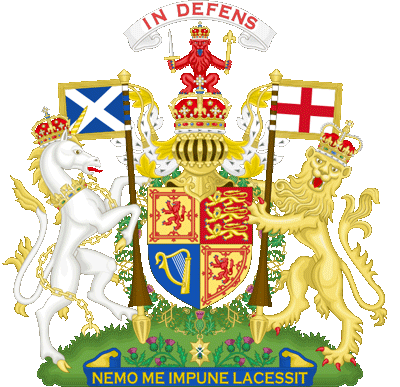 The national emblem of the UK
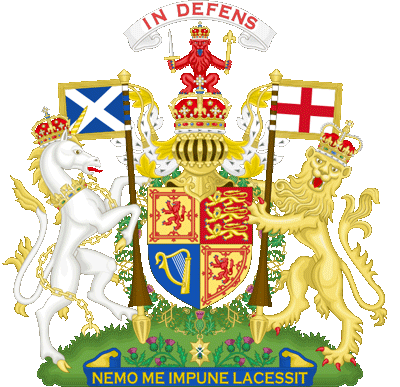 Cornflower – the national symbol of Belarus
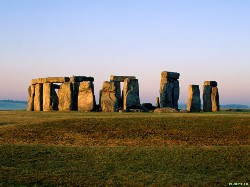 Stonehenge – the national symbol of the UK
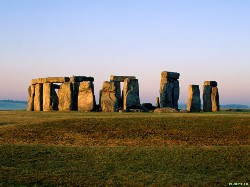